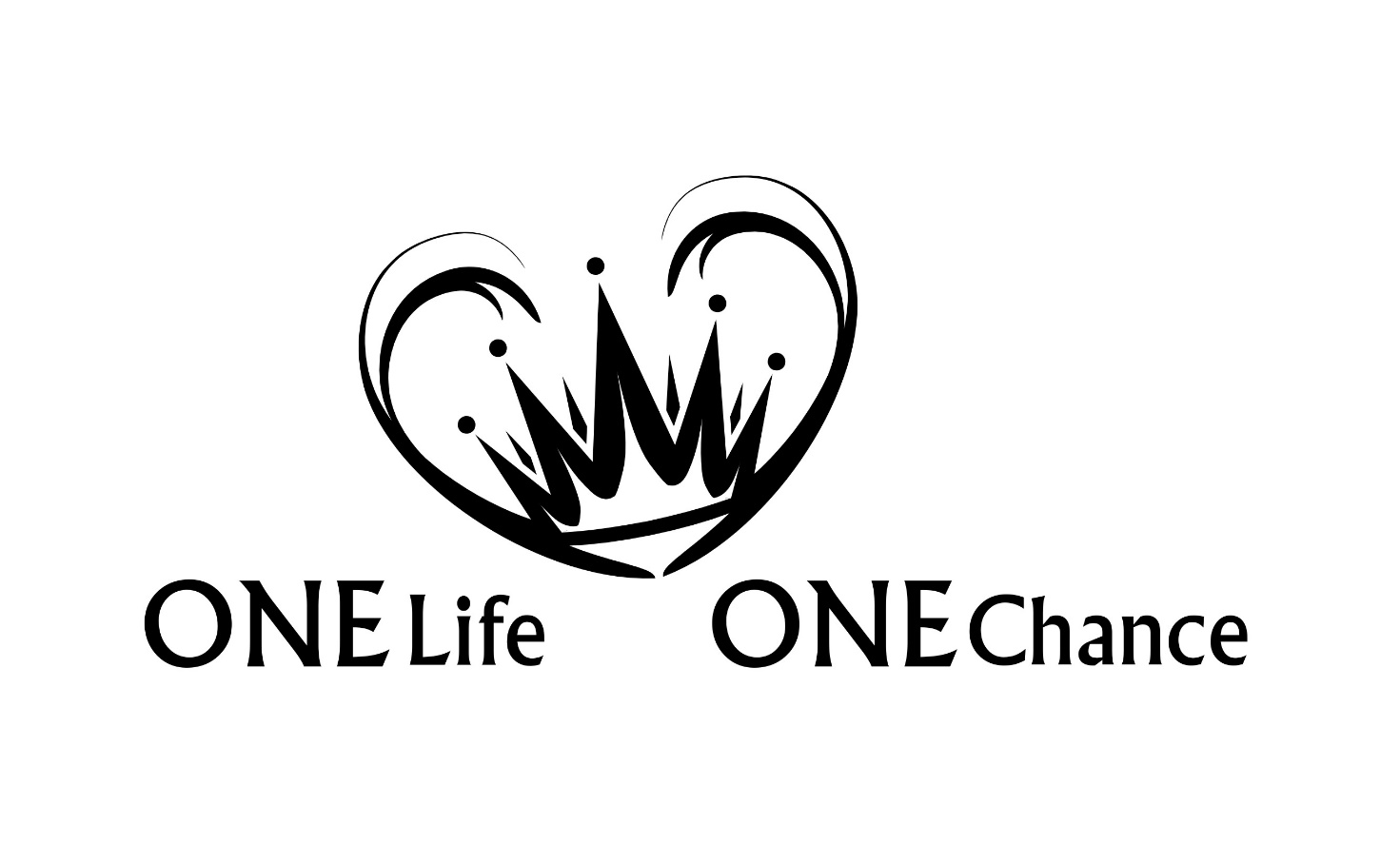 Offb Teil 4 | 2,1-7
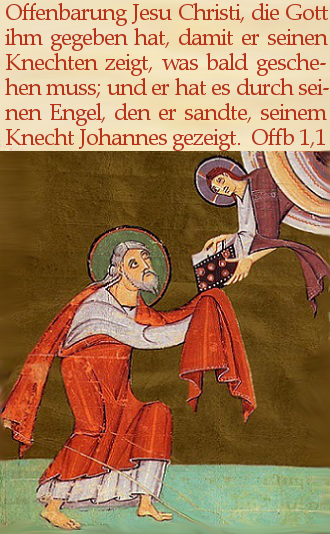 https://www.bibleworld.de/NT/Offenbarung/Offenbarung_0.htm
[Speaker Notes: Aus Livenet]
1 Dem Engel der Gemeinde in Ephesus schreibe: Dies sagt der, der die sieben Sterne in seiner Rechten hält, der inmitten der sieben goldenen Leuchter wandelt: 2 Ich kenne deine Werke und deine Mühe und dein Ausharren, und dass du Böse nicht ertragen kannst; und du hast die geprüft, die sich Apostel nennen und es nicht sind, und hast sie als Lügner befunden; 3 und du hast Ausharren und hast ⟨vieles⟩ getragen um meines Namens willen und bist nicht müde geworden. 4 Aber ich habe gegen dich, dass du deine erste Liebe verlassen hast. 5 Denke nun daran, wovon du gefallen bist, und tue Busse und tue die ersten Werke! Wenn aber nicht, so komme ich ⟨zu⟩ dir und werde deinen Leuchter von seiner Stelle wegrücken, wenn du nicht Busse tust. 6 Aber dies hast du, dass du die Werke der Nikolaiten hasst, die auch ich hasse. 7 Wer ein Ohr hat, höre, was der Geist den Gemeinden sagt! Wer überwindet, dem werde ich zu essen geben von dem Baum des Lebens, welcher in dem Paradies Gottes ist (Offenbarung 2,1-7ELB)
[Speaker Notes: Aus Livenet]
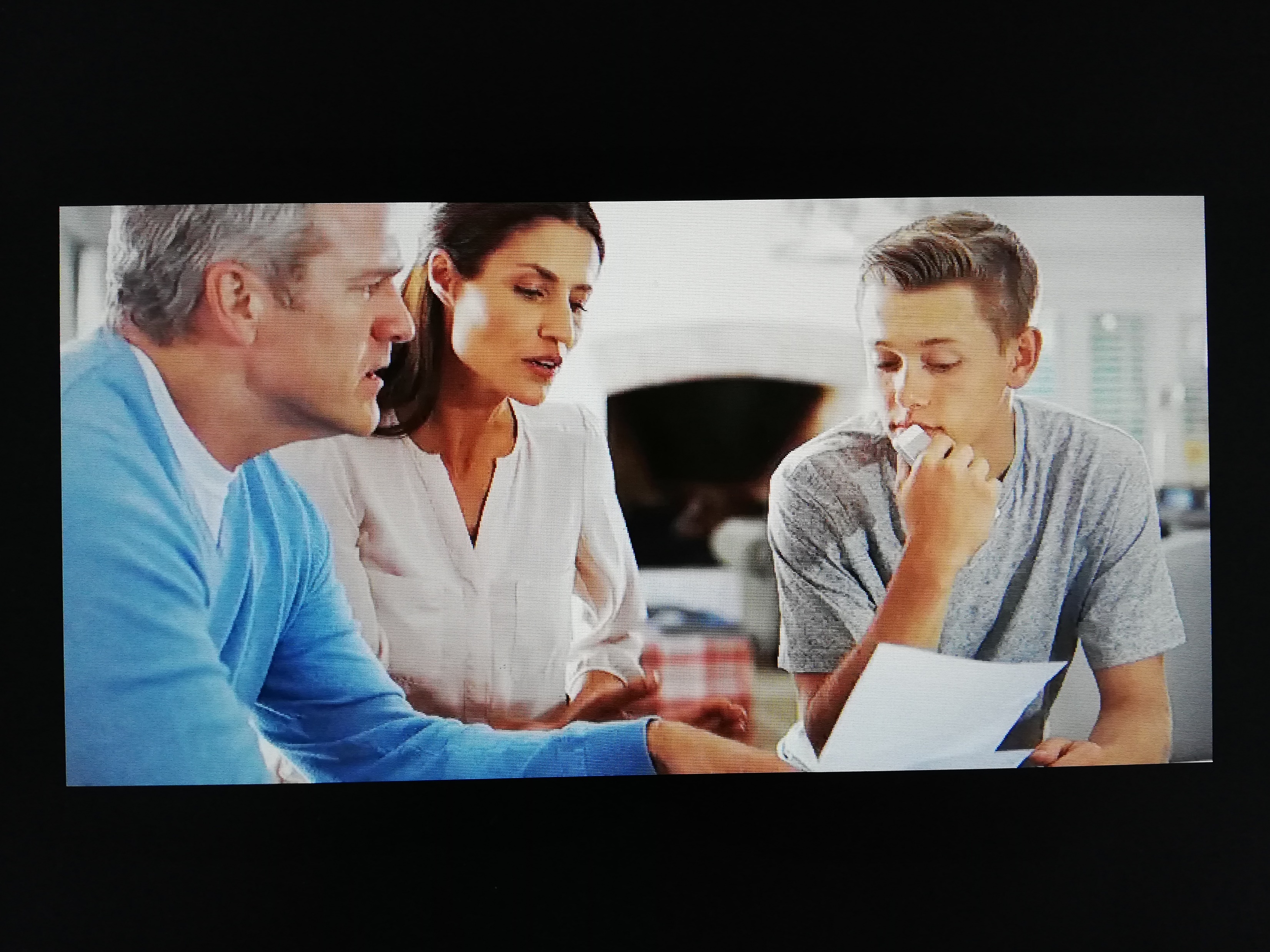 [Speaker Notes: Aus Livenet]
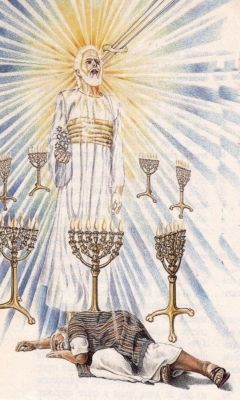 https://dwellingintheword.wordpress.com/2019/09/02/2696-revelation-1/
https://www.pinterest.com/pin/389983648981985808/
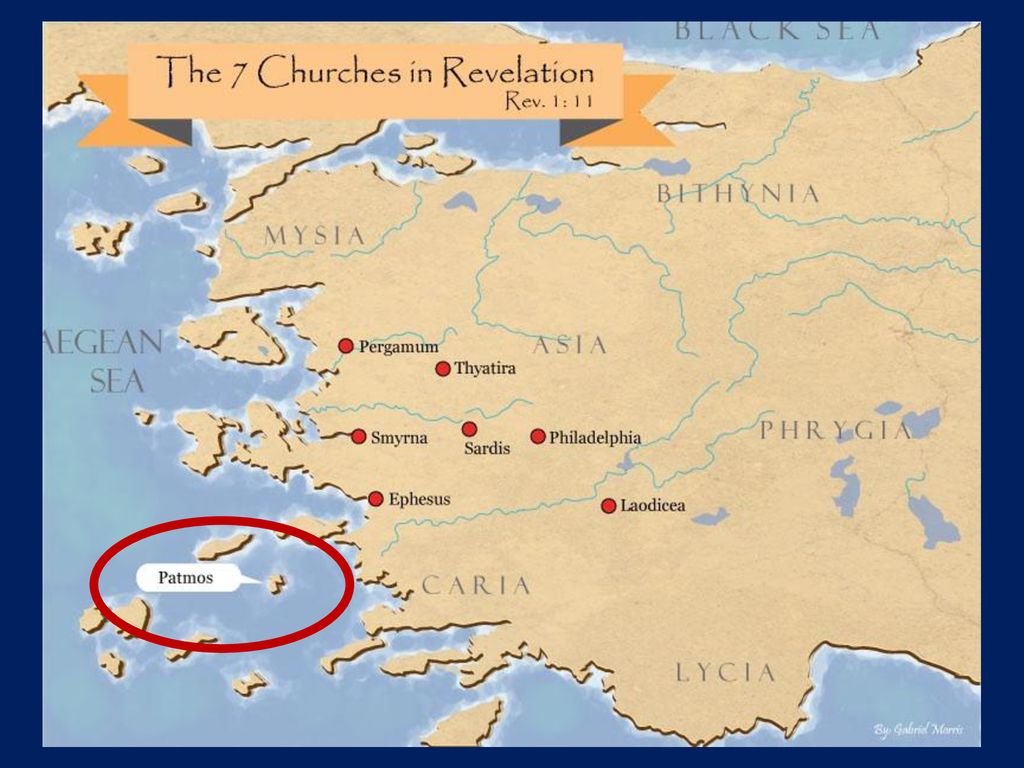 Die Petrusbriefe
2 Petrus
Ephesus	«Wünschenswert». Die Gemeinde, welche die erste Liebe verloren hat (Bild für die 
Gemeinde bis ins Jahr 100).
Smyrna	«Myrrhe, Bitterkeit, heute Izmir». Die Gemeinde in der Verfolgung (bis ca. 311, 
der Wende durch Kaiser Konstantin, als das Christentum Staatsreligion wurde.
Pergamon	«Gründlich verheiratet». Die Gemeinde nach der konstantinischen Wende, d.h. Kirche 
als Staatsreligion (bis ca. AD 550).
Thyatira	«Fortwährendes Opfer». Heute Akhisar. Die Papstkirche im finsteren Mittelalter (538 – 
1500).
Sardes	«die Entronnene, Erneuerung». Die Kirche nach der Reformation (31. Okt 1517 – ca. 
1750). Leider begann schon bald nach der Reformation erneut der Niedergang der Kirche.
Philadelphia	«brüderliche Liebe». Die erweckte Gemeinde, ab 1750 – ca. 1850. Whitefield (1714 – 
1770), Finney (1792 – 1875), Booth (1829 – 1912), Spuregon (1834 – 1892, Moody 
(1834 – 1892) u.a.m. Sie ist auf dem Fundament der Reformation aufgebaut: Allein die Gnade, allein der Glaube, allein die Schrift, allein Christus! Kein Tadel! Entstehung der Freikirchen. Beginn der Weltmissionsbewegung!
Laodicea	«Herrschaft des Volkes». Endzeitgemeinde, Niedergang der Erweckungsbewegung, 
geistlicher Zerfall der Freikirchen. Laodicea liegt am Lykos.
Ephesus	«Wünschenswert». Die Gemeinde, welche die erste Liebe verloren hat (Bild für die 
Gemeinde bis ins Jahr 100).
Smyrna	«Myrrhe, Bitterkeit, heute Izmir». Die Gemeinde in der Verfolgung (bis ca. 311, 
der Wende durch Kaiser Konstantin, als das Christentum Staatsreligion wurde.
Pergamon	«Gründlich verheiratet». Die Gemeinde nach der konstantinischen Wende, d.h. Kirche 
als Staatsreligion (bis ca. AD 550).
Thyatira	«Fortwährendes Opfer». Heute Akhisar. Die Papstkirche im finsteren Mittelalter (538 – 
1500).
Sardes	«die Entronnene, Erneuerung». Die Kirche nach der Reformation (31. Okt 1517 – ca. 
1750). Leider begann schon bald nach der Reformation erneut der Niedergang der Kirche.
Philadelphia	«brüderliche Liebe». Die erweckte Gemeinde, ab 1750 – ca. 1850. Whitefield (1714 – 
1770), Finney (1792 – 1875), Booth (1829 – 1912), Spuregon (1834 – 1892, Moody 
(1834 – 1892) u.a.m. Sie ist auf dem Fundament der Reformation aufgebaut: Allein die Gnade, allein der Glaube, allein die Schrift, allein Christus! Kein Tadel! Entstehung der Freikirchen. Beginn der Weltmissionsbewegung!
Laodicea	«Herrschaft des Volkes». Endzeitgemeinde, Niedergang der Erweckungsbewegung, 
geistlicher Zerfall der Freikirchen. Laodicea liegt am Lykos.
Ephesus	«Wünschenswert» Gemeinde bis ins Jahr 100.
Smyrna	«Myrrhe, Bitterkeit, heute Izmir». Gemeinde in der 				Verfolgung (bis ca. 311). 
Pergamon	«Gründlich verheiratet». Gemeinde bis ca. AD 550.
Thyatira	«Fortwährendes Opfer». Die Papstkirche im finsteren 				Mittelalter (538 – 1500).
Sardes	«die Entronnene, Erneuerung». Die Kirche nach der 				Reformation (31. Okt 1517 – ca.1750). 
Philadelphia	«brüderliche Liebe». Die erweckte Gemeinde, ab 				1750 – ca. 1850. 
Laodicea	«Herrschaft des Volkes». Endzeitgemeinde.
[Speaker Notes: Aus Livenet]
«Die Sendschreiben sind ein Musterbeispiel für Seelsorge und ein Lehrstück, wie Jesus erzieht. Liebe und Wahrheit sind untrennbar miteinander verbunden. Liebe ohne Wahrheit macht blind, Wahrheit ohne Liebe macht bitter.» (Zitat).
[Speaker Notes: Aus Livenet]
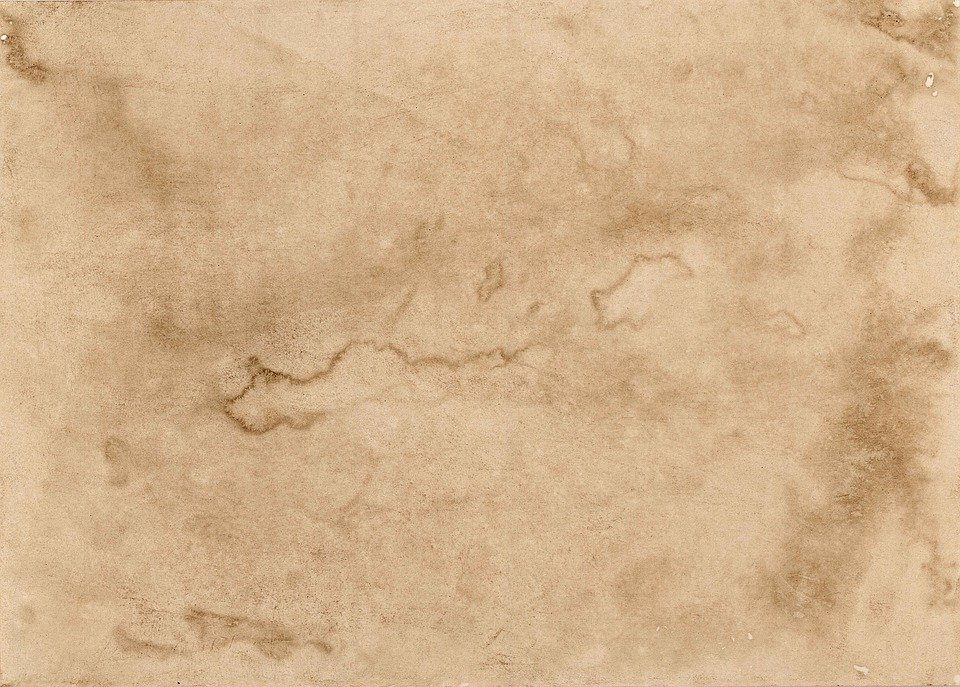 Briefmuster:
Absender
Diagnose
Therapie
Warnung/Verheissung
Aufforderung zum Hören
[Speaker Notes: Aus Livenet]
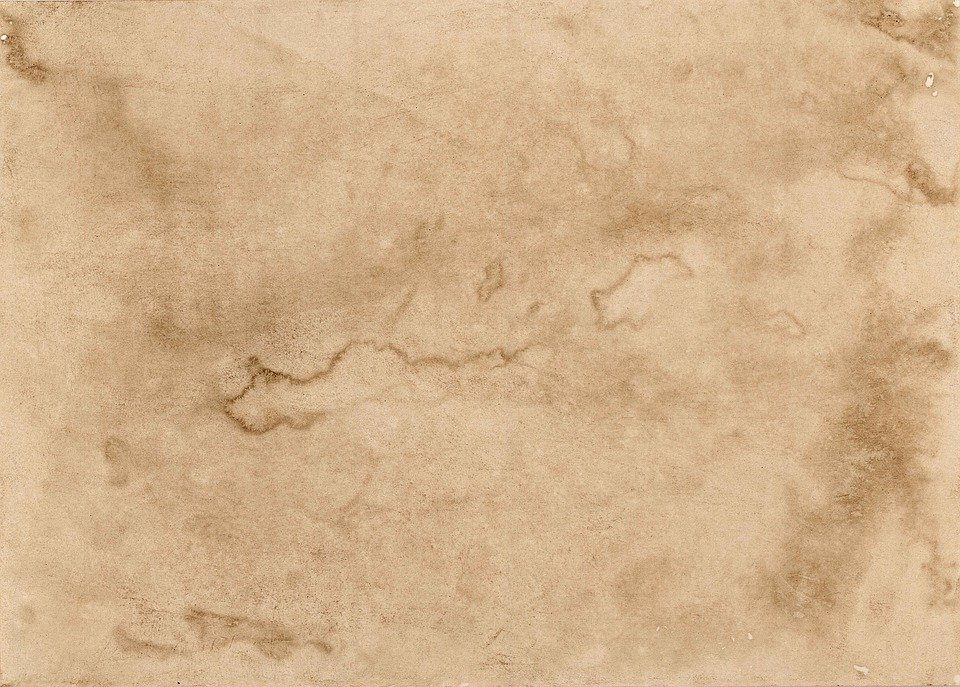 Wörtliche Satzteile in allen
Sendschreiben:
Dem Engel der Gemeinde schreibe …
Wer überwindet …
Wer Ohren hat zu hören, der höre …
[Speaker Notes: Aus Livenet]
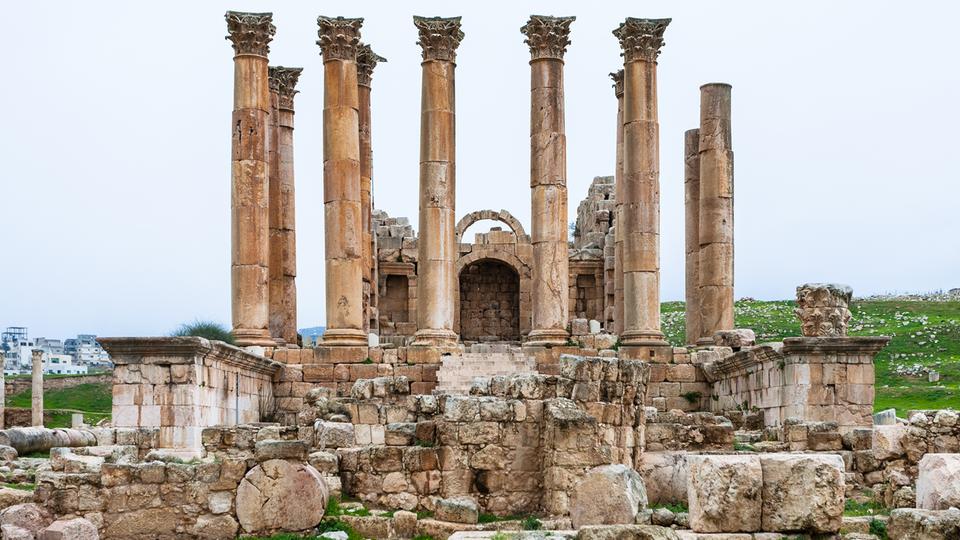 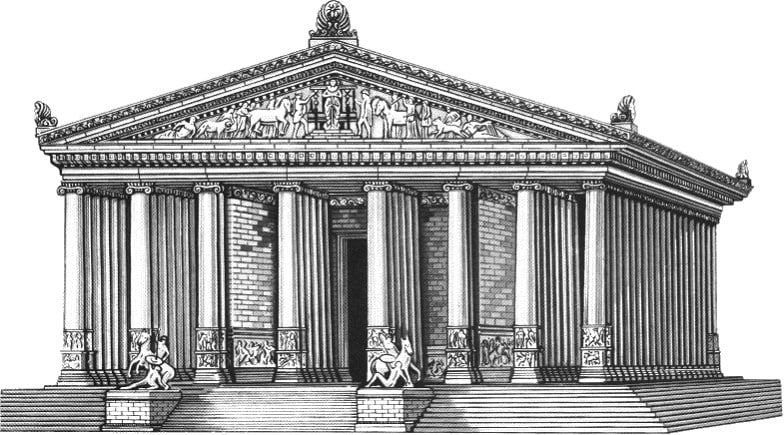 https://www.hr-fernsehen.de/sendungen-a-z/der-artemistempel-von-ephesos-6,video-136006.html
[Speaker Notes: Aus Livenet]
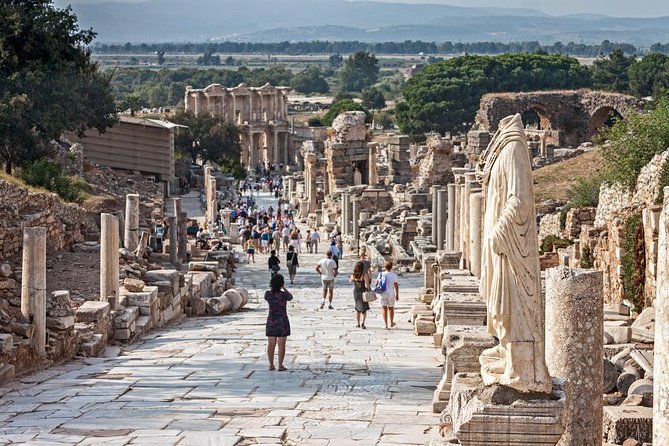 https://www.viator.com/de-CH/tours/Kusadasi/Discover-Ephesus-and-Virgin-Marys-House-Tour/d582-21844P153
[Speaker Notes: Aus Livenet]
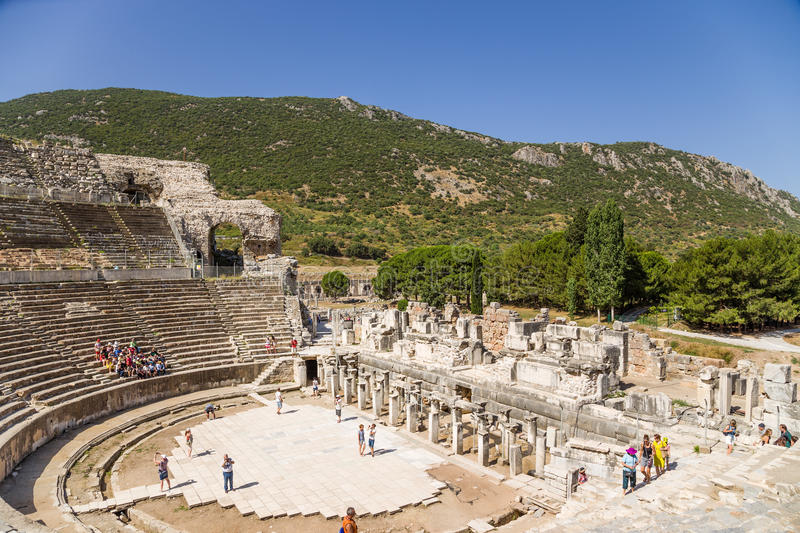 https://de.dreamstime.com/redaktionelles-stockbild-arch%C3%A4ologische-fundst%C3%A4tte-von-ephesus-die-t%C3%BCrkei-ansicht-des-gro%C3%9Fartigen-theaters-bc-image52286214
[Speaker Notes: Aus Livenet]
Offb 2,1
Dem Engel der Gemeinde in Ephesus schreibe: Dies sagt der, der die sieben Sterne in seiner Rechten hält, der inmitten der sieben goldenen Leuchter wandelt:
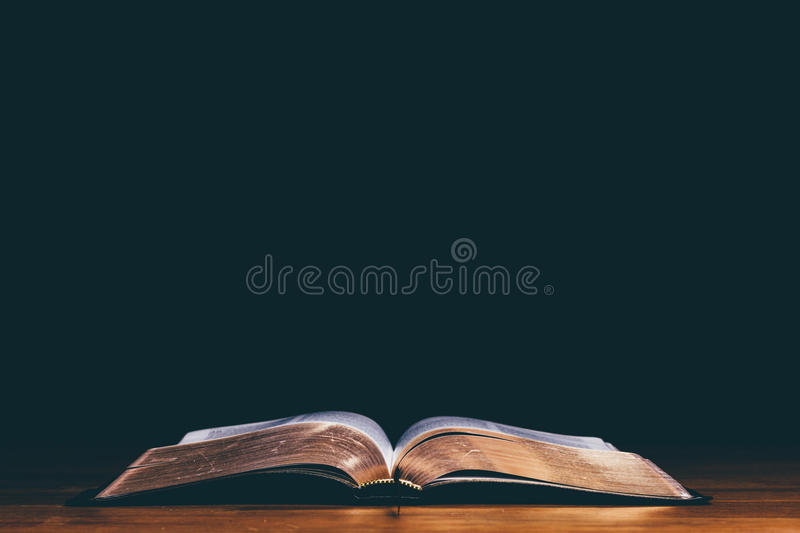 [Speaker Notes: Aus Livenet]
Offb 2,2
Ich kenne deine Werke und deine Mühe und dein Ausharren, und dass du Böse nicht ertragen kannst; und du hast die geprüft, die sich Apostel nennen und es nicht sind, und hast sie als Lügner befunden;
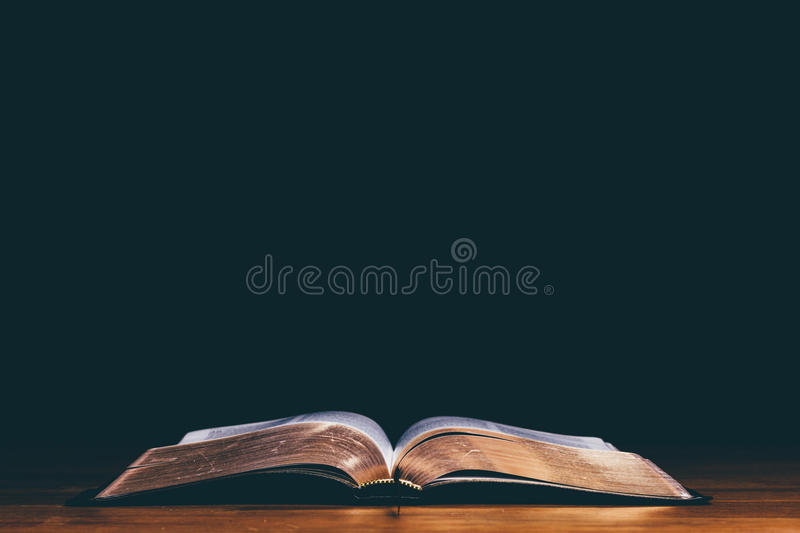 [Speaker Notes: Aus Livenet]
Offb 2,3
und du hast Ausharren und hast ⟨vieles⟩ getragen um meines Namens willen und bist nicht müde geworden.
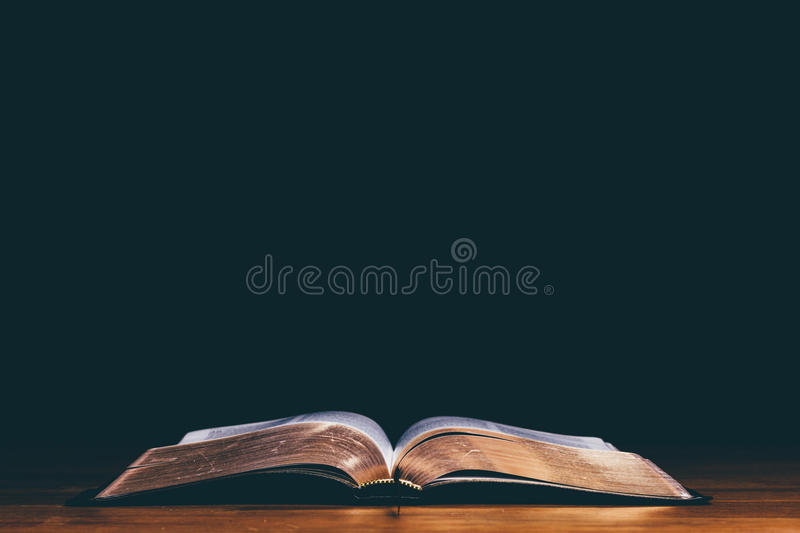 [Speaker Notes: Aus Livenet]
Offb 2,4
Aber ich habe gegen dich, dass du deine erste Liebe verlassen hast.
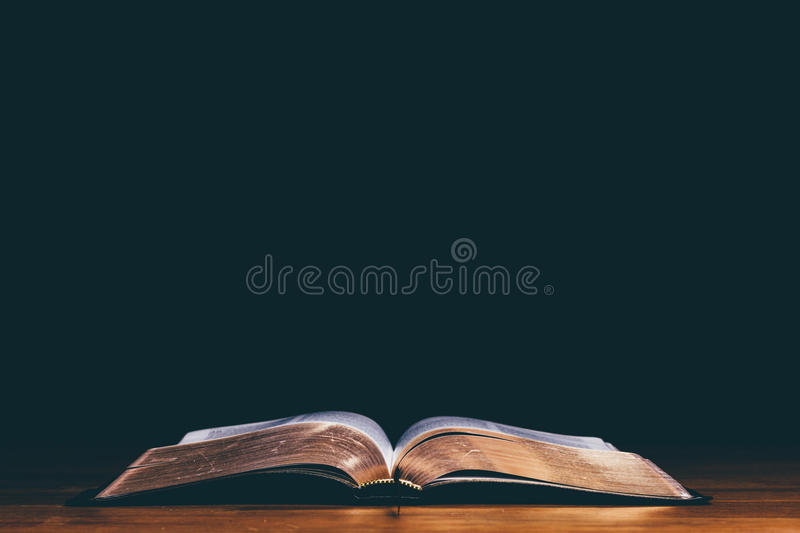 [Speaker Notes: Aus Livenet]
Offb 2,5
Denke nun daran, wovon du gefallen bist, und tue Busse und tue die ersten Werke! Wenn aber nicht, so komme ich ⟨zu⟩ dir und werde deinen Leuchter von seiner Stelle wegrücken, wenn du nicht Busse tust.
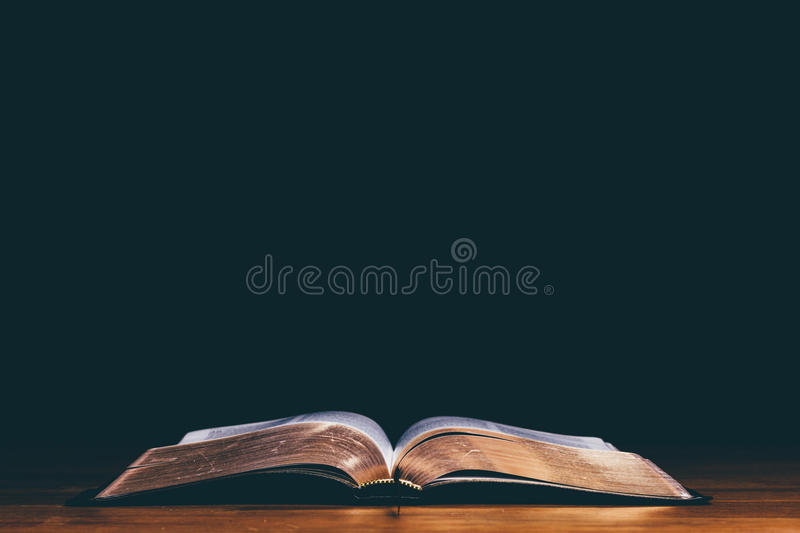 [Speaker Notes: Aus Livenet]
Offb 2,6
Aber dies hast du, dass du die Werke der Nikolaiten hasst, die auch ich hasse.
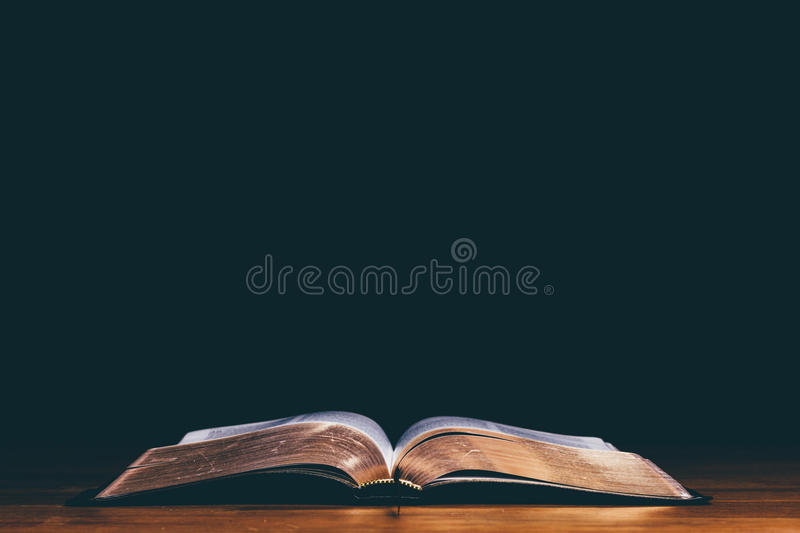 [Speaker Notes: Aus Livenet]
Offb 2,1
Dem Engel der Gemeinde in Ephesus schreibe: Dies sagt der, der die sieben Sterne in seiner Rechten hält, der inmitten der sieben goldenen Leuchter wandelt:
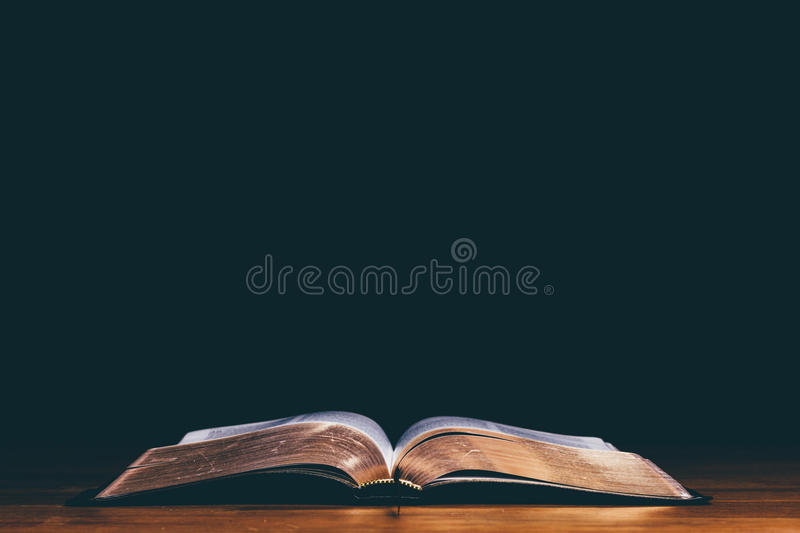 [Speaker Notes: Aus Livenet]
Offb 2,7
Wer ein Ohr hat, höre, was der Geist den Gemeinden sagt! Wer überwindet, dem werde ich zu essen geben von dem Baum des Lebens, welcher in dem Paradies Gottes ist.
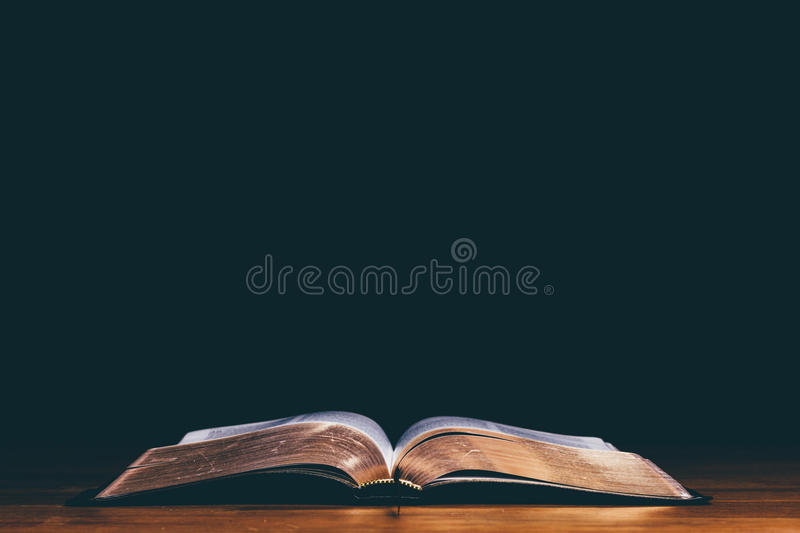 [Speaker Notes: Aus Livenet]
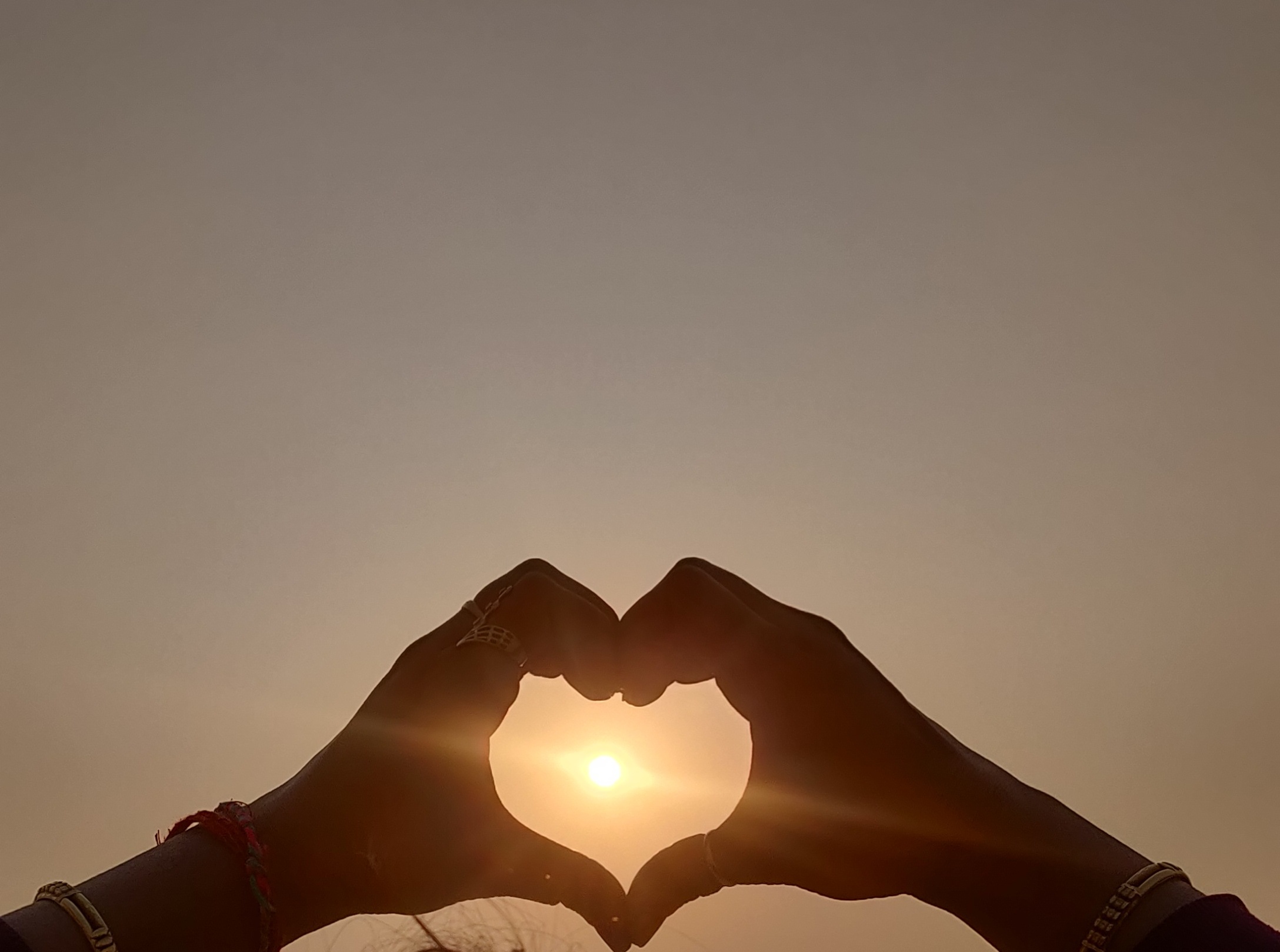 Höllensturz von Rubens
[Speaker Notes: Aus Livenet]
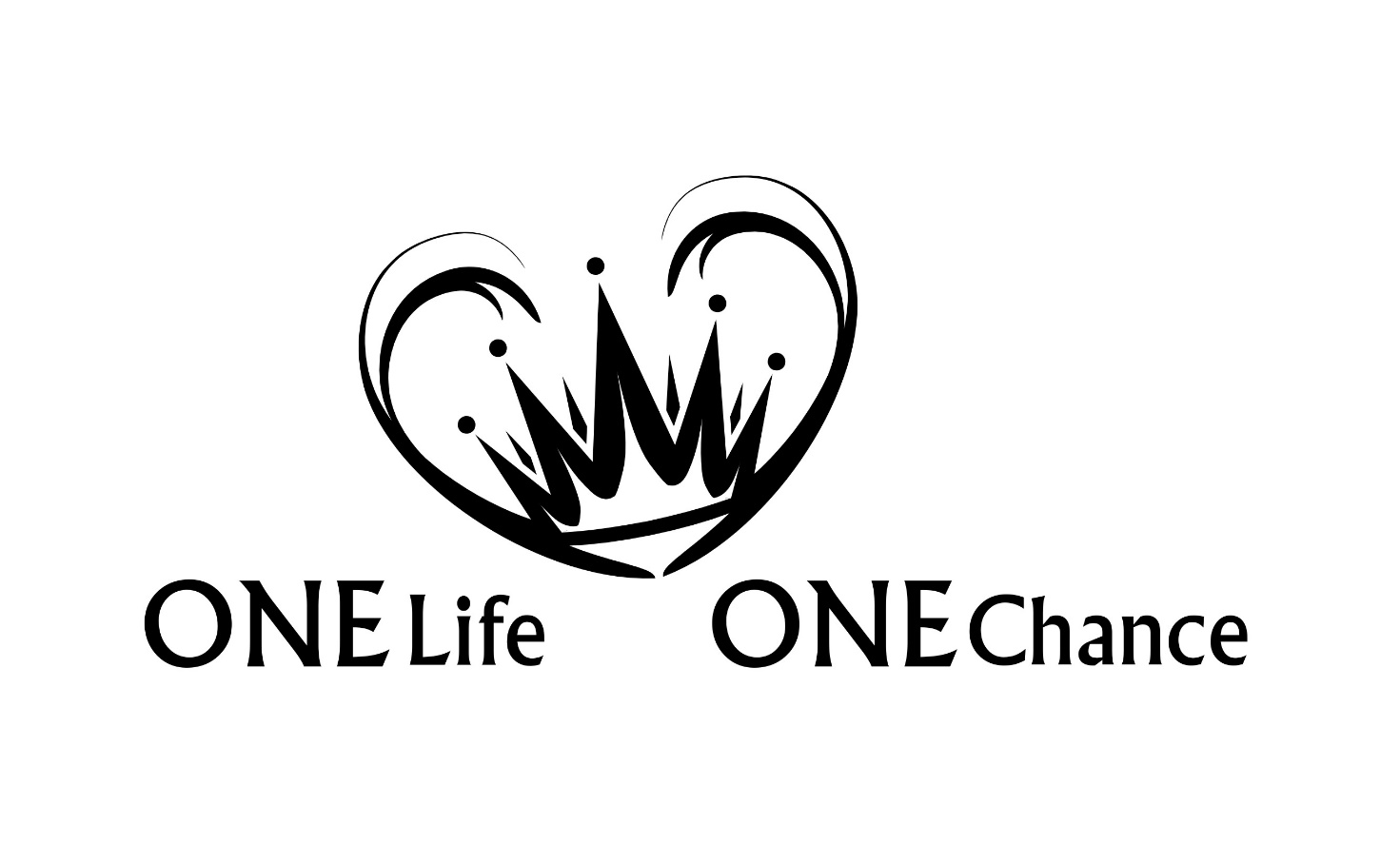 Offb Teil 4 | 2,1-7